An Introduction  to eXp Realty
United States Presentation
What We Will Cover
Who We Are

Our Business Model
Compensation
Cloud-based
Community

Join the team that’s  breaking down boundaries
Founder
Glenn Sanford had important roles at internet  startups before launching a real estate career in  2002.
In his fourth year in real estate with a major  national franchisor, his team closed more than
$60 million in real estate by connecting with  consumers online.
Glenn believed that agents and brokers do the  heavy lifting in real estate and deserve the  beneﬁts of being a shareholder and income  based on their contributions.
In 2009, Glenn founded the ﬁrst cloud-based  brokerage — eXp Realty.
Who We Are
How We Made It to Today
2009
eXp Realty is founded
2010
eXp celebrates 1-year  anniversary, operates  in 11 states
2011
eXp recognized as  Innovator by Inman
2012
eXp Realty launches  in Canada
2013
eXp World Holdings  goes public on OTCQB  exchange
2014
Founder and CEO Glenn  Sanford included on 200  Most Powerful People in  Real Estate by Swanepoel
2015
eXp launches Agent Equity  and ICON Agent programs
2016
eXp triples agent count
in a single year
2017
eXp exceeds 6,000 agents;  named to Glassdoor’s  Best Places to Work list
2018
eXp World Holdings joins  Nasdaq; eXp Realty open
in all 50 states
2019
eXp turns 10, now exceeds  25,000 agents; Sanford  named top CEO by  Glassdoor
2020
eXp Global has  international footprint  in 8 countries; eXp  Commercial launches
2021
eXp exceeds  71,000 agents  globally
eXp Realty Core Values
Beliefs that shape our culture
Community
Be a good neighbor to  create a sustainable legacy
Service
Make positive change in our  company and local community
Fun
Don’t take yourself
too seriously
Sustainability
Be a good ﬁnancial steward of the  environment, the organization and our families
Agile
Force chaos and change to
survive and grow
Collaboration
We are all on the same team
Transparency
Get things out from behind  the curtain
Innovation
The best way to predict the  future is to invent it
Integrity
Do the right thing
Our Business Model
Innovation Is Always Happening
eXp Realty is innovating in the real estate brokerage space
Brick & Mortar Locations
Anytime, Anywhere
Traditional
real estate brokerages
*Trademarks pictured are the property of their respective owners
One Brokerage, Not a Franchise
eXp Realty is one international company changing the industry
Typical Franchise
Costly Overhead
Franchise and Desk Fees

Locally Conﬁned
Smaller Referral Network

Inconsistent Growth Incentives
Minimal Opportunities for Ownership

Limited Technology & Support
Few Tools and Support Resources
Powerful Equity Opportunities
Revenue Share and Stock Equity Programs

Cloud Campus Environment
No Desk Fees, Work From Anywhere

Real-time Support
Specialized Support Teams Ready to Help

Live Training
50+ Hours Weekly Online Training

International Collaboration
Expansive Referral Networks and Education
Agent-centric Value Proposition
eXp Realty: Most Agent-centric Company on the Planet
$
Compensation
Unique ﬁnancial model with various  opportunities to make and earn income.
Community
Community means more than just a  place to hang your license.
Cloud-based
Anywhere, Anytime.
The ﬁrst global brokerage to shift from
Cloud-based collaboration suite allows  agents to connect, share and network
Company-wide diversity programs
ICON Achiever Program
Partner community with access to  professional services, listing services,  and client services
Mentorship programs
No franchise fees
Generous commissions  (80/20 split with $16K cap)
Revenue-share program
for attracting agents to eXp
Equity awards for meeting  production goals
Access to high-quality and affordable  health insurance exclusive to eXp  Agents
brick-and-mortar to cloud-based
Work from anywhere using eXp’s  state-of-art technology, a virtual  campus with an immersive platform  connecting all agents globally
Productivity suite with collaboration  tools, co-working, CRM, lead share/lead  gen, referral, and over 50+ hours of  weekly live education and events
Cloud Campus Environment
No desk fees
Work from anywhere
Cut overhead brick-and-mortar costs
No expensive leases means the company can  invest in agent support and technology
Paperless transactions
Get instant access to training and support
Compensation
Unique ﬁnancial model with various opportunities  to make and earn income.
No Desk Fees, Royalty Fees or Franchise Fees
Commission & Cap

80/20 commission split
$16,000 cap
After capping, earn 100% commission  for the remainder of anniversary year.1
Standard Costs (U.S.)2

$149 start-up fee
$85/month cloud brokerage fee
$25 transaction review fee 3
$40 risk management fee 4
Commission & Cap
●	80/20 commission split
●	$16,000 cap
After that earn 100% commission for  the remainder of anniversary year.1

1 $250 capped transaction fee. Once capped transaction fees total $5,000 then the  capped transaction fee is reduced to $75.
1 $250 capped transaction fee. Once capped transaction fees total $5,000, the  capped transaction fee is reduced to $75.
2 These are U.S. fees only.
3 Per transaction.
4 Per transaction and caps at $500.
Revenue Share Plan
eXp’s revenue share plan is one way that eXp rewards its agents for attracting new agents to  join eXp.

Simply, an eXp agent can “sponsor” a new agent to join eXp. Once the new agent begins closing  on transactions, the sponsor receives a percentage of the company revenue from the sales  activity of their sponsored agent until their annual commission cap of $16,000 is reached.

Important note: eXp pays that share — not the agent. It is taken from the 20% adjusted gross  commission income (AGCI) received by eXp, and is paid to the sponsor agent monthly.

To learn more, visit eXp’s eXplore Guide: https://explore.exprealty.com/.
Single Agent  Revenue Share*
Tier 1
Up to $2,800
3.5% of the gross commission
Agents at eXp can receive revenue share income from  the sales activity of agents they bring into the company.
For each person you bring into eXp you can earn up to
$2,800 depending on the sales production of that  person.
This continues to be paid to you as long as you remain  an active agent and the agent you have brought into the  business stays with eXp and generates sales  requirements.
Revenue share is paid from the percentage that eXp  receives and doesn’t reduce agent commission.
*These ﬁgures are not a guarantee, representation or projection of  earnings or proﬁts you can or should expect. They also do not include  expenses incurred by agents in operating their businesses. eXp Realty  makes no guarantee of ﬁnancial success. Success with eXp Realty  results only from successful sales efforts, which require hard work,  diligence, skill, persistence, competence, and leadership. Your success  will depend upon how well you exercise these qualities.
Tier 1
Up to $2,800
Tier 2
Up to $3,200
Cascading  Revenue Share
Earn more for BOTH the productive agents you bring into eXp  Realty AS WELL as for the agents they bring in.

Example: If you personally sponsor 5 agents to eXp who meet  the production requirements, and they in turn sponsor their  own productive agents, you can earn up to an additional $3,200  annually for the production of each of those Tier 2 agents, ON  TOP of the $2,800 you earn from the agents that you have  brought in.
*These ﬁgures are not a guarantee, representation or projection of  earnings or proﬁts you can or should expect. They also do not include  expenses incurred by agents in operating their businesses. eXp Realty  makes no guarantee of ﬁnancial success. Success with eXp Realty  results only from successful sales efforts, which require hard work,  diligence, skill, persistence, competence, and leadership. Your success  will depend upon how well you exercise these qualities.
Revenue Share Plan Chart
eXpansion Share
% of AGCI
eXponential Share
% of AGCI
FLQA
Count Needed
AGCI = Adjusted Gross Commission Income
FLQA = Front-Line Qualifying Agent
Equity Opportunities
Agents can become shareholders at eXp Realty
Nasdaq: EXPI
Each year, earn shares on your ﬁrst transaction
Earn shares when you cap
Earn shares when an agent you sponsor closes  their ﬁrst transaction
Sustainable  Equity Plan
Up to $16,000 in stock upon the achievement  of certain production and cultural goals within  your anniversary year
ICON Agent  Award
Agent Equity  Program
Enroll to be paid 5% of every transaction  commission with stock at a 10% discount
At eXp Realty, we’re proud to offer eXp Healthcare, which provides
U.S. eXp Realty agents and their families high-quality and affordable  group health insurance.
eXp Healthcare helps agents save money, improve their provider  network, and decrease their out-of-pocket costs, plus our concierge  service is happy to help with all your scheduling needs.
According to NAR,  28-33% of Realtors®  are uninsured in any  given year.
Source: RISMedia, 2019
Incredible coverage  with low copays,  mental health  coverage and the  ability to add on
Affordable monthly  premiums, limited  out-of-pocket  maximum, and $0
Many plans have an  Open Network that  allows for access to
the best doctors in  the country
vision, dental, critical  Illness, and accident  coverage
deductible plans  available
Goodbye, healthcare hassles, and hello, peace of mind.
Find the right plan for you and your family at  expagenthealthcare.com
Cloud-Based
Brokerage whose foundation is built using innovation  and cutting-edge technology.
Welcome to Our World: Work Anywhere, Anytime
Join a meeting or learn on  the go with eXp Realty  agents everywhere.
Agents gain instant, live  support from eXp’s agent  services, technology and  ﬁnance experts -- all from  wherever an agent or team  is located.
Cloud-based Agent Tools
The best tools and services to grow a real estate business
eXp Enterprise
Business Intelligence
Transaction Management
Community Platform
CRM & Lead  Generation
Live Training
eXp’s Resource Guide
eXp Enterprise
eXp’s Enterprise dashboard gives agents  autonomy and greater visibility into  metrics and business intelligence that’s  crucial to their needs.
exprealty.com
Investor Relations
Official Press Releases
View agent details
See commission and cap status
Review agent equity awards
Get real-time performance  reports
exprealty.com
Skyslope Transaction  Management
Lead generation, website,  CRM
Making It Rain
Transaction Management
eXp’s transaction management platform allows  agents to manage their transactions from  beginning to close — totally paperless.

Review transactions from any device
Sign documents digitally
Run your business with  top-grade security features
Community Platform
Workplace is an easy-to-use  collaboration platform, a lot like  Facebook, but built for the world of work.
Discuss topics and projects
Share announcements
Communicate instantly with  your team and others across  the company
Broadcast live video and  view past recorded videos
CRM & Lead Generation
Agents and teams use tools provided by eXp  Realty daily to drive more leads and deals.
Manage customer interactions and share property  information.

Powerful lead generation platforms provided  at no additional cost
Integrate listings with your own WordPress  website
Optional in-house lead generation program
Live Training
More than 50 hours of live training  each week
Learn from industry experts and top  producers about:

Sales and listings
Lead generation
Social media
CRM and technology tools

Tap into an archive of recorded sessions
eXp’s Resource Guide  & Real-Time Support
eXp’s eXplore Guide is a comprehensive online resource  that covers everything you need about life at eXp Realty.
Quick, on-demand support services.
Live support from eXp Realty’s agent services,  technology and ﬁnance experts.
Transaction specialists available wherever an agent or  team is located.
Support teams online and available weekdays from  6 a.m. - 5 p.m. PT / 9 a.m. - 8 p.m. ET
Community
eXp utilizes the collective knowledge and experience  of its members to create a real community based on  helping each other earn, learn, grow.
eXp Celebrates Diversity
eXp Realty is proud of its commitment to diversity
and inclusion through its initiative, ONE eXp. This commitment  supports eXp’s culture by embracing differences, promoting  equality and mutual respect, and providing a space where  everyone has a voice and the opportunity to succeed.
Asian Network
Black eXp Network
eXp Latino
eXp Pride Network
eXp Power Girls  and more!
ONE eXp is committed to diversity and inclusion through:
Education: Host ONE eXp meetings to educate and increase  awareness in this new diversity and inclusion initiative.
Coverage: Ensure diversity and inclusion is represented in  marketing materials, press coverage and events.
eXp Life
eXp Life is eXp’s popular online news  magazine where we share stories about  interesting eXp agents and post the  latest news about eXp World Holdings’  properties, including eXp Realty,
eXp Global, eXp Commercial,
SUCCESS Enterprises, Virbela and more.
International  Collaboration
Interact and learn from other top  professionals in the company.
Build teams across states and provinces  with one nationwide cap.
Host and participate in daily, live online  gatherings.
Beneﬁt from a powerful referral network.
Share best practices among peers.
eXp Continues International Expansion!
Australia
Brazil
Canada
France
Hong Kong
India
Italy
Mexico
Portugal
Puerto Rico
South Africa
UK
United States
Agent Voice in the Company
The Agent Advisory Council (AAC) is made up of  nominated and selected eXp Realty agents and brokers  from a variety of production levels and locations.

The AAC ensures that the voice of the agent is heard at  the highest levels of the company. It beneﬁts  shareholders while providing new ways for our senior  leadership to obtain additional insight as our company  grows.
The newly selected AAC supports the continued evolution of the eXp Realty eXperience, culture and core values.
This ensures the voice of the agent is heard at the highest levels of the company.
Nakia Evans  Maryland, DC, &  Pennsylvania
Monica Weakley
Ohio
Jacqui Bowman
Ohio
Rebecca Hamilton
Florida
Orlando Montiel
Florida
Sylvia Dana
Michigan
Stacey Pulliam  Georgia & South  Carolina
Matt Ruotolo  Colorado & North  Carolina
Sarah Walsh
Ohio
Brian White
Texas
Jeffrey Buettner
Arizona
Alex Huffman
Minnesota
Professional solutions to enhance the professional and personal lives of eXp agents:

Agent Education: The CE Shop  Wordpress IDX Plugin: Showcase IDX  Agent Healthcare: eXp Agent Healthcare  Virtual World: Virbela
Commission Advance: eCommission  Agent Coaching: SUCCESS® Coaching  Commission Advance: RealCommissions
Big Data for Commercial and Residential Real Estate: eXp Enriched Data
Oﬃcial eXp Branded Merchandise: eXp Brand Store
Listing solutions that eXp agents can use to enable and accelerate the sale of a listing:  iBuyer/Cash Offers: ExpressOffers
Lead Generation Platform: Making It Rain
Pre-Sale Renovation: Curbio
Signage: Build A Sign
Photography & Virtual Tours: eXp 360 Tours
Client solutions that can better enable clients in the home buying/selling process:  Residential Lending Platform: SUCCESS® Lending
Residential Title & Escrow: Silverline Title & Escrow
Commercial Title & Settlement: Vylla Title
Earnest Money Deposits: DepositLink
Home Warranty: America's Preferred Home Warranty
Home Insurance: Young Alfred  Moving Services: Utility Connect  Currency Exchange: Currencies Direct
eXp Realty’s marketplace for homebuying and selling services
Agent Healthcare
Residential Title &  Escrow
Signage & Branded  Collateral
Oﬃcial eXp Branded  Merchandise
Agent Education
Home Insurance
Home Warranty
iBuyer Platform for  Cash Offers
Commission  Advance
Wordpress IDX  Plugin
Big Data for  Commercial and  Residential Real Estate
eXp Realty’s marketplace for homebuying and selling services
Photography &  Virtual Tours
Currency Exchange
Earnest Money  Deposits
Residential  Lending Platform
Commission  Advance
Commercial Title &  Settlement
Moving Services
Pre-Sale  Renovation
Agent Coaching
Virtual World
Lead Generation  Platform
Join the team that’s  breaking down boundaries.
Join the Company Everyone Is Talking About
Team recruitment drives  eXp’s strong agent  growth in Q3.”
“eXp Realty Accelerates  Its Already Signiﬁcant  Growth Throughout  North America.”
“The Amazon Model of  Zero Physical  Infrastructure: Real  Estate — You’re Next.”
“The Amazon of Real  Estate.”
“eXp World Holdings:  Attempting To Disrupt  The Real Estate  Brokerage Status Quo.”
“eXp is a real estate  phenomenon poised for  success in 2021 and  beyond.”
Production Matters at eXp
eXp Realty is a top-ranked, residential real estate brokerage
#1
Top Independents
Ranked by closed transaction  sides for 2020
#1
Top Movers: Transactions  Ranked by largest increase in  closed sides from 2019 to 2020
#2
Sales Volume Increase  Ranked by largest increase in  percentage for closed sales  volume from 2018 to 2019
#5
Transaction Sides  Ranked by 2019 transaction  sides
#5
Agent Count
Ranked by 2019 agent count
#2
Top Movers: Volume
Ranked by largest increase in  closed sales volume from 2019  to 2020
#4
Closed Sales Volume  Ranked by closed sales volume  for 2020
#3
Closed Transaction Sides  Ranked by closed transaction  sides for 2020
#7
Sales Volume
Ranked by 2019 sales volume  (ranked #13 in 2018)
#4
The Billionaires’ Club  Ranked by at least $1 billion of  closed sales volume in 2020
Phenomenal Agent and Revenue Growth
Elevated growth in both agent count and revenues as a result of our commitment to agents
eXp Realty Ending Agents and Revenue By Quarter
Revenues  Agent Count
Agent Growth YoY 72%  now 75K+ agents1
Total 2021 Revenue $3.8B
REVENUES
AGENTS
1. Agent count as of February 23, 2022
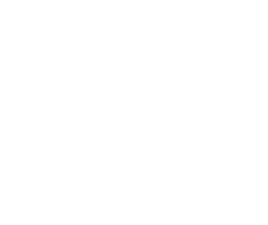 My Senior Partners and I
eXp has a unique organizational structure that allows you to have access to other top leaders and producers who have sold +100 homes a year!
Your Name/Group (Logo)
Your Tagline
Your introduction/bio.Who are you/your group?What is your mission/vision?What are your values? What is your value proposition?What do you have to offer?– programs, services, trainings, etc.
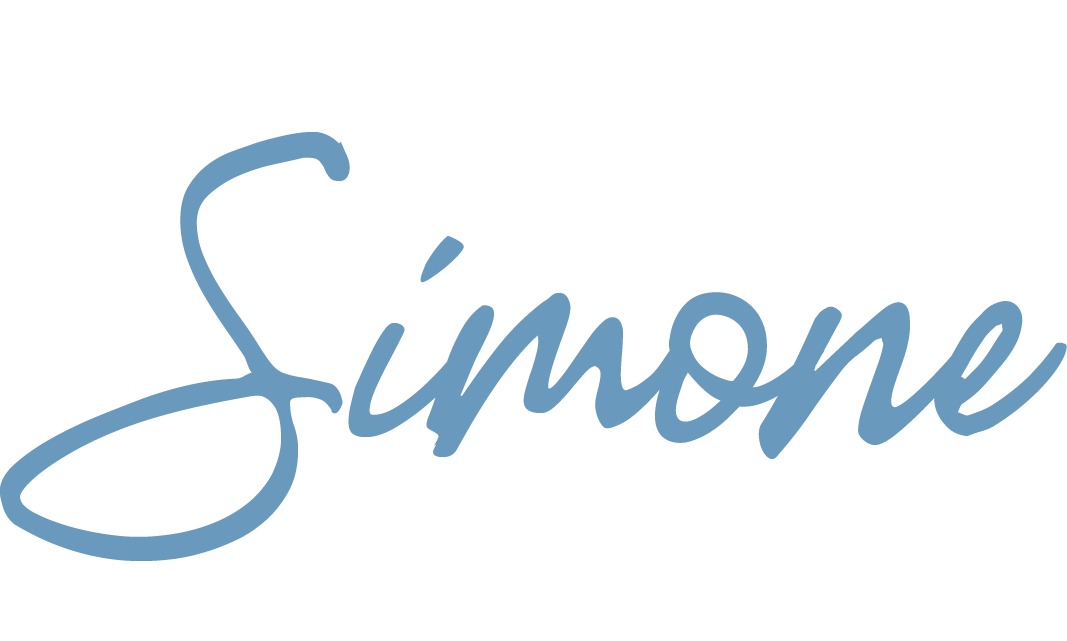 Organization
The
TOP FEMALE AGENT ATTRACTOR IN eXp Canada.
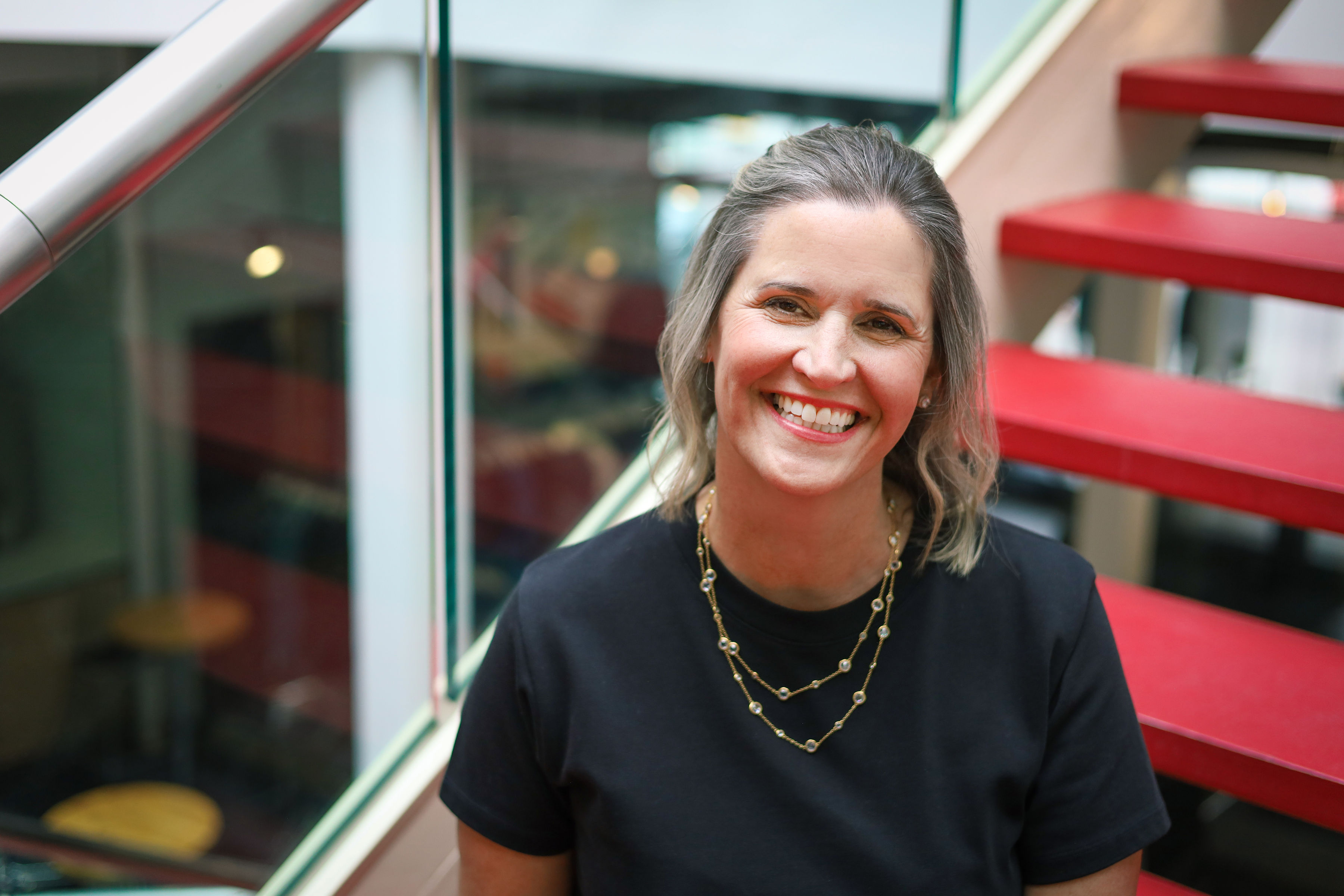 Simone Rousseau’s Organization is a COMMUNITY of real estate agents throughout North America who work together to create power, production, and profit through a personal approach with 1-on-1 touchpoints.Simone is recognized as an industry leader in real estate, a true Top-Producer, and an inspiration to Agents throughout North America. With exceptional discipline and determination, she consistently achieves extraordinary results for those she serves. Today, Simone’s commitment is to her Partner Agents – supporting their growth while empowering them to elevate their real estate sales and unlock their greatness!With a Masters Degree in Education, Simone knows what it takes to lead, nurture and educate those around her from other agents to clients. Through this, Simone was able to achieve over 100 homes sold per year. Simone is now in the out of 83,000+ in eXp Realty and is in the Top 10 overall in Canada. Top 150 agentsSimone has also completed 7 marathons so if you are looking for someone to run with, she can help lead you to success!
Opportunities & Resources
Other services offered by Simone Rousseau
- Exclusive access to the VIP Room(Library, Support, Events)- 1-on-1 Mega Attraction Coaching with Simone- Access to the Mega Attraction Bootcamp E-course
- Monthly Agent Attraction 101 Training- Live Weekly Agent Upgrade Production Training & On-Demand Recordings and Downloads- Onboarding Concierge for New Agents
- Marketing & Branding Support- Business Strategy & Development Coaching
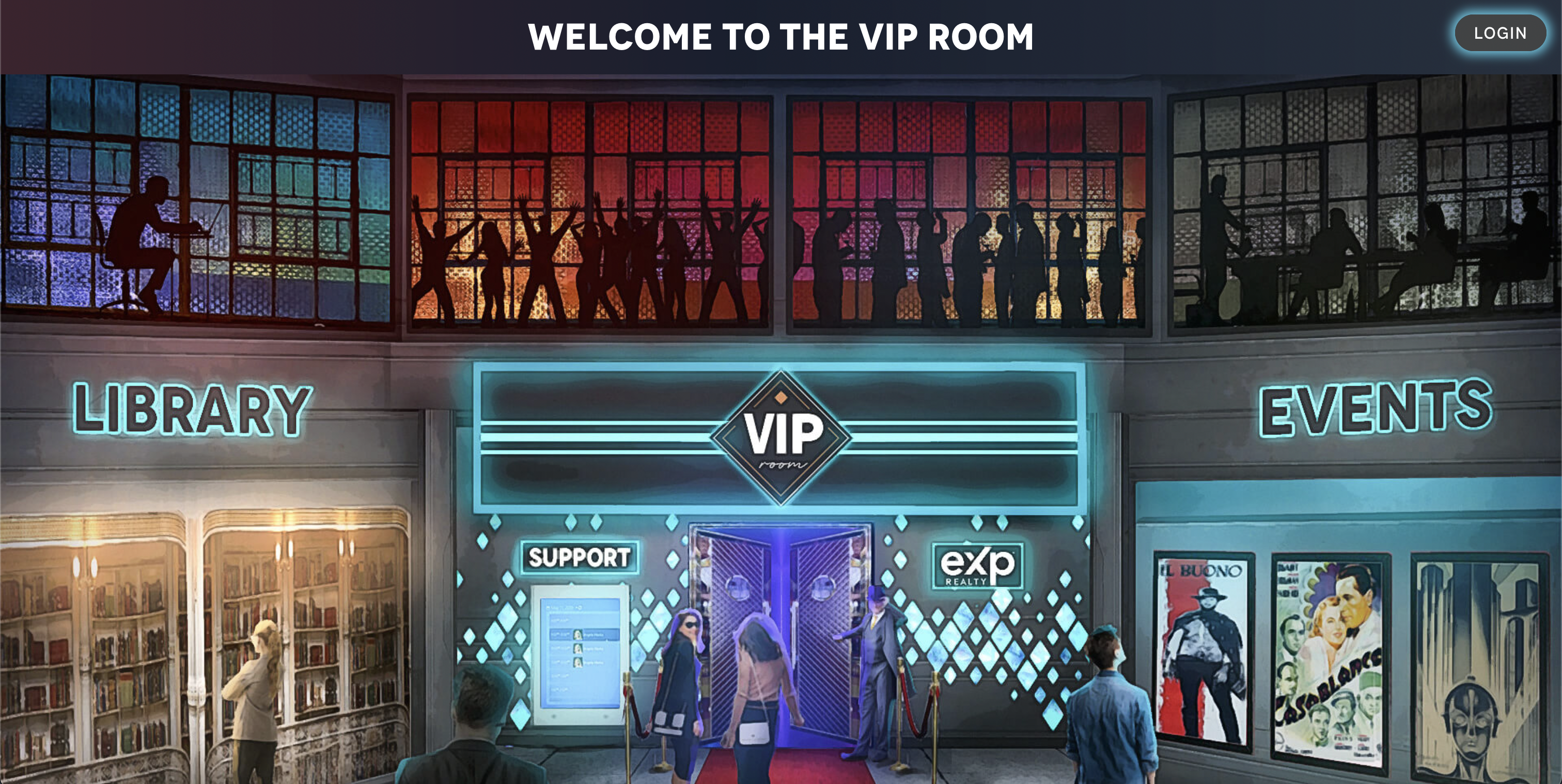 John Tsai
16+ YEARS OF EXPERIENCE. 132 HOMES SOLD IN 2020.
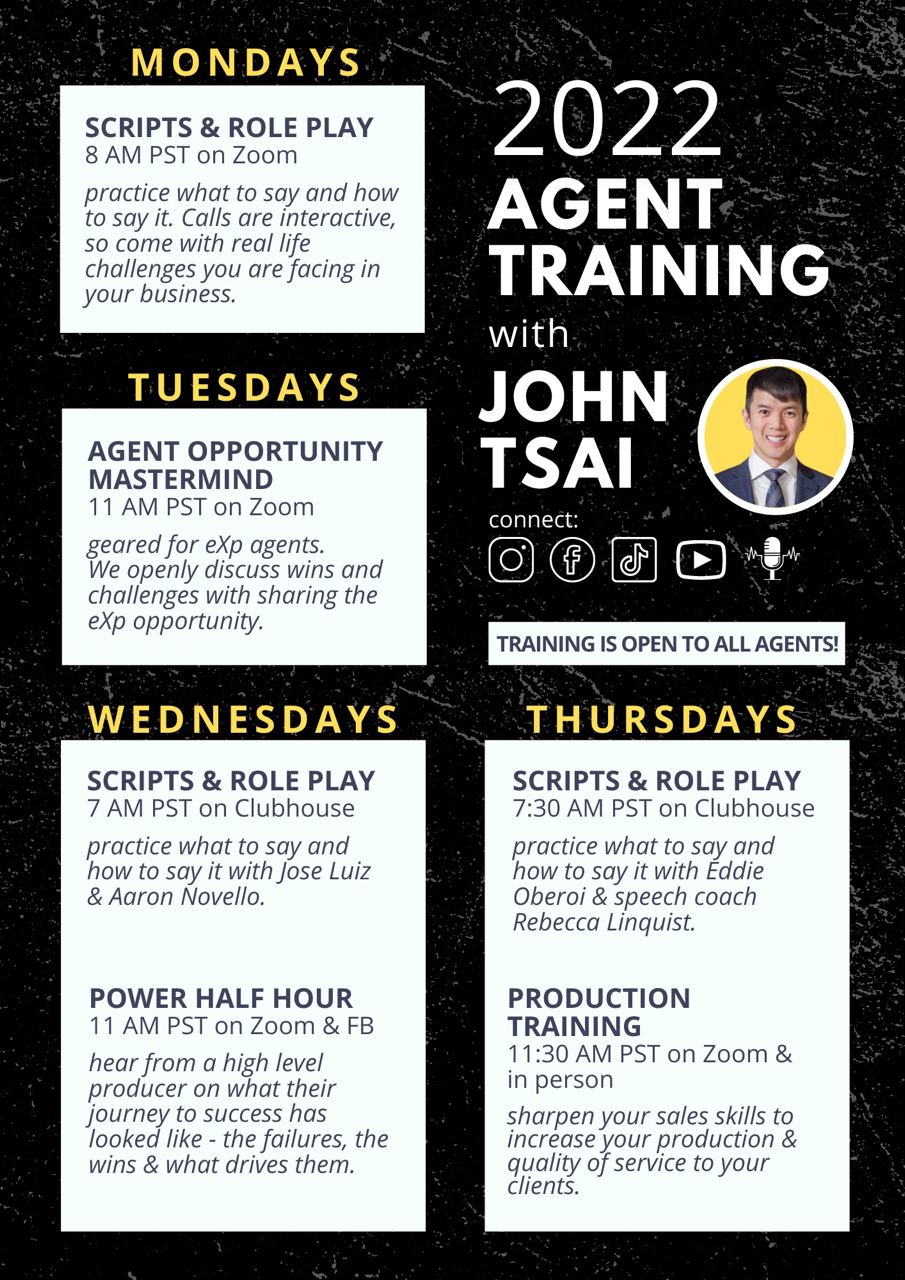 John Tsai has received numerous accolades, including the Master Medallion Club Award (2010-2021), President’s Club Award (2015-2018), and eXp Realty's 4X ICON Agent Award (2019-2022). Reading Rich Dad, Poor Dad lead him to launch his real estate career in 2006. Day by day, John puts his clients first, endeavouring to find home buyers their dream home and to provide home sellers the highest possible return on their investment.His goals for the future include building a team that manages 400 transactions a year, creating a rental-property portfolio, and giving back by through charitable contribution and by inspiring other Realtors. It’s no surprise that John grew up dreaming about building high rises.John’s guilty pleasures are his daily visits to Facebook and Instagram—“It’s an addiction,” he says—and he cites Terminator as the movie that’s most inspired him, because “he’s indestructible. He just keeps coming back until he’s achieved his goal.” Another note: John is also currently in the Top 1% and ranked the Number 10 Realtor in the Greater Vancouver area out of 15,000 agents.
Become an eXp Agent
Talk to your sponsor, or apply today at join.exprealty.com